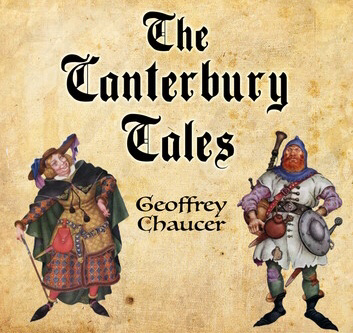 Canterbury Tales Character Descriptions
By Grace Isley & Others
Knight
Loved chivalry 
He fought in many battles for country and faith 
He was truly a perfect, noble night
He is dressed in rags
He is very humble
Squire
A bachelor 
Around 20 years old
Able bodied
Courteous, humble, and willing to serve
Lives a comfortable life
Yeoman
Archer - carried a bow and arrow
Dark complexion 
Woodworker 
Good with weapons
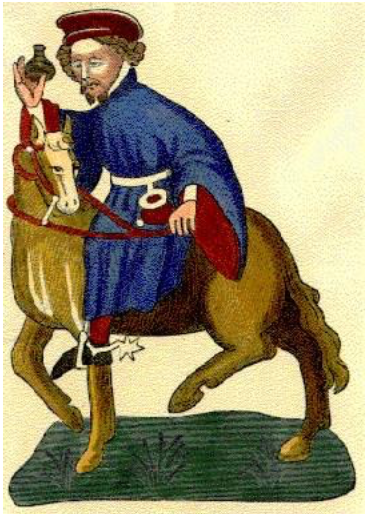 Manciple
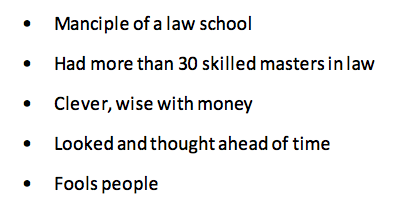 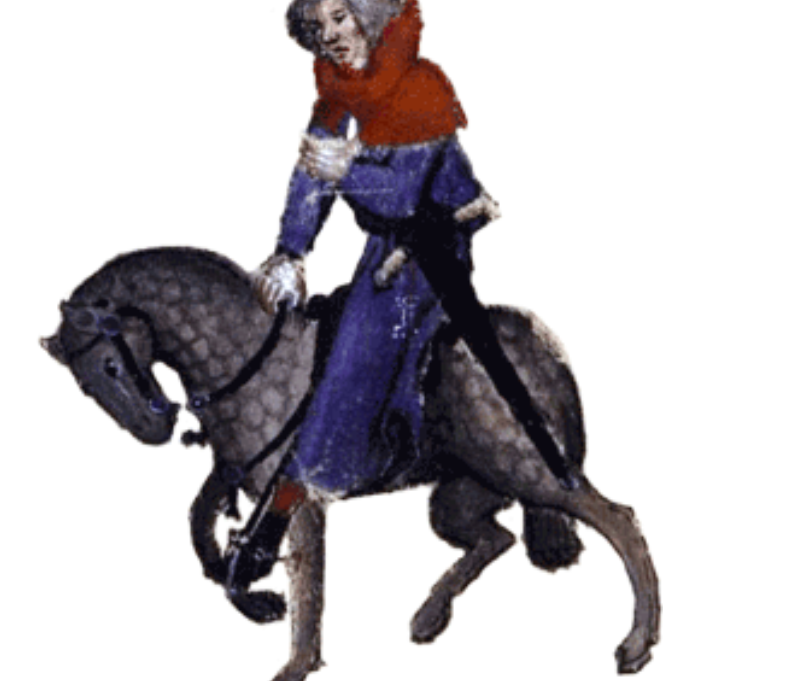 Reeve
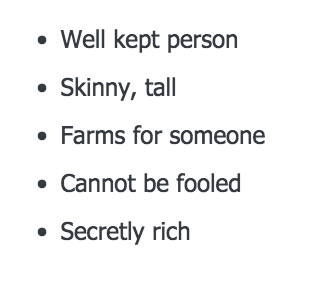 Law Attorney
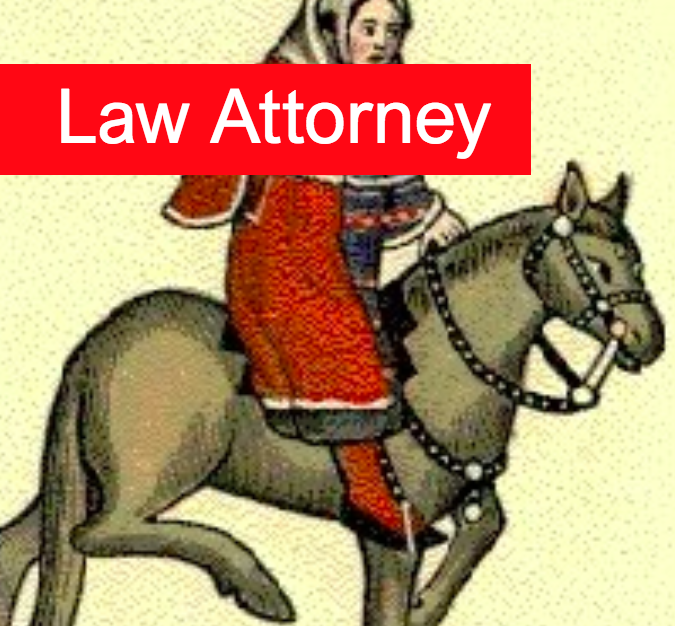 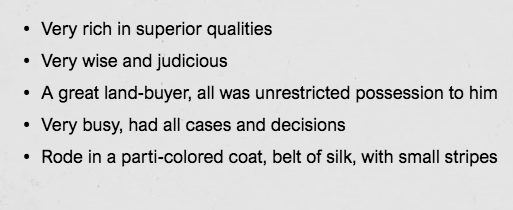 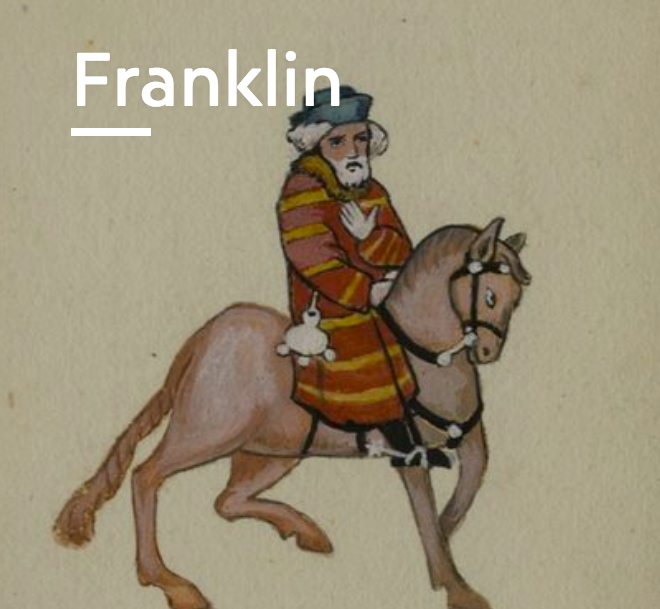 Franklin
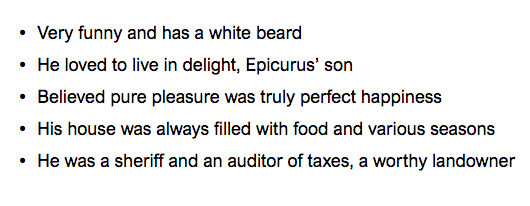 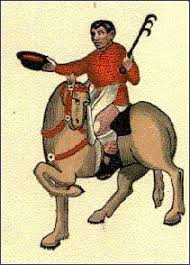 Plowman
He was a brother
 He was a true and good worker
 He loved God with his whole heart
 He loved all of his neighbors
 He rode on a horse
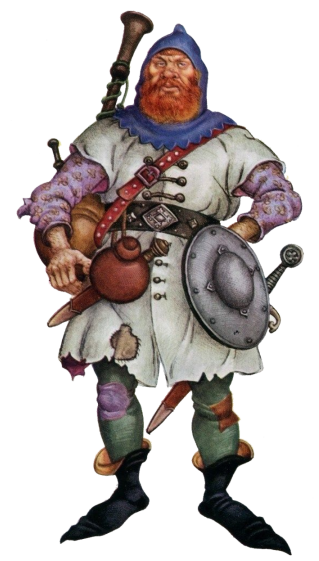 Miller
He was a stout fellow 
He was very strong and would always win when wrestling
He had a red beard and a wart on his nose
He was a loud mouth and a buffoon
He knew how to play bag pipes
Haberdasher, Carpenter, Weaver, Dyer, & Tapestry Maker
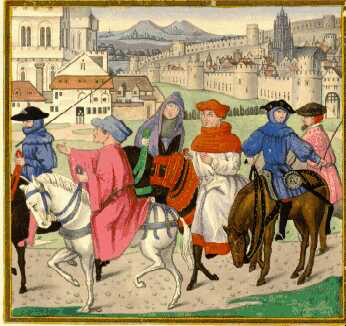 Their equipment was fresh and new and nice
They all had good silver knives
They were all good citizens
They were all wise for alderman
They all had ladies
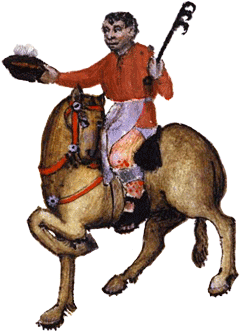 Cook
He knew how to roast, and boil, and broil, and fry
He knew how to make stews and bake pies
He made the best quality food
He had an open sore on his shin
He knew how to judge a draft of London ale
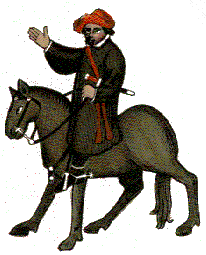 Shipman
He rode up on a cart horse
He had a dagger on a necklace
He always had the upper hand in a fight
He was unkempt
His ships name was Maudelayne
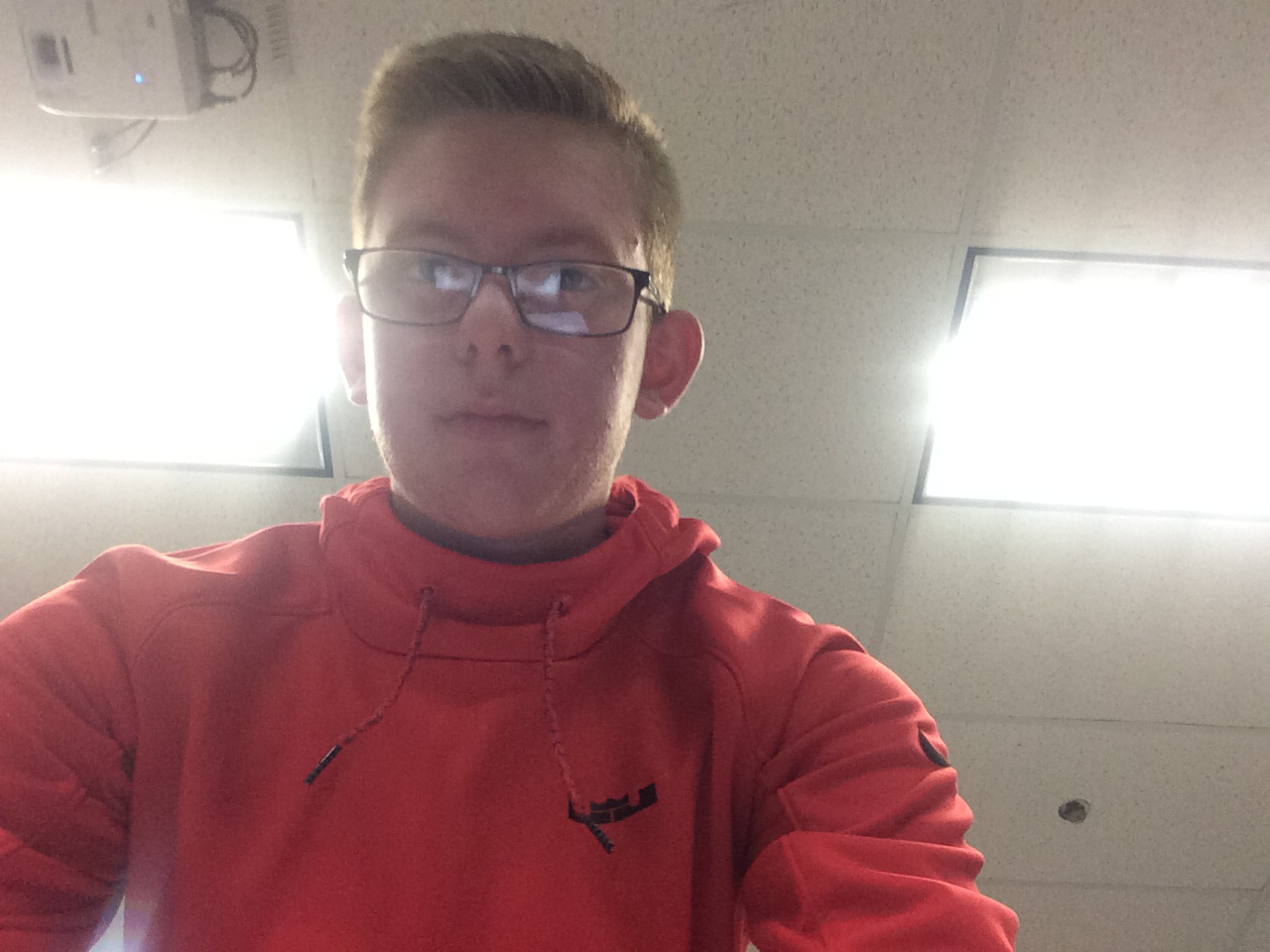 Host: Harry Bailey
Large man
Prominent Eyes
Best business man in Cheapside
Always a merry guy
Very proper
Narrator- Chaucer
Goal to keep the story as truthful as possible
Religious man 
Wants the others to be merry 
Is an actual character in the story, but is quiet and to himself
Worries he can’t recount the story correctly